Barnfamiljers ekonomiska svårigheter 2024
Martin Ahlqvist
Marina van Eerd
Katarina Hajdu
Mars 2024
Om undersökningen
Det ekonomiska läget 2024
2
Hyresgästföreningen, Röda Korset, Rädda Barnet och Majblomman
Metod, målgrupp och antal intervjuer
Metod
Undersökningen genomfördes av Verian via Sifo-panelen och en partnerpanel. Båda panelerna är riksrepresentativa och slumpmässigt rekryterade onlinepaneler. Intervjuerna samlades in mellan 8-27 februari 2024.

Målgrupper
Målgruppen för undersökningen är barnfamiljer med barn under 18 år. Huvudmålgruppen är dels ensamstående under 29 500 kr/mån och sammanboende under 42 000 kr/mån, samt en kontrollgrupp som motsvarar barnfamiljer oavsett hushållsinkomst.
Det ekonomiska läget 2024
3
Resultat
4
Om det ekonomiska läget
Oro över ekonomin
Oro över försörjning och hur det påverkar barnen
Den ekonomiska situationens påverkan
Ökade utgifter
Det ekonomiska läget 2024
5
Hyresgästföreningen, Röda Korset, Rädda Barnet och Majblomman
Låginkomstföräldrar är mer oroliga över den egna ekonomin
Oro över ekonomin
Har du varit orolig för din ekonomi under de senaste 6 månaderna?
Andel ja mycket och ganska orolig (3+4) i %
Kontrollgrupp
Sammanboende under 42 000 kr/mån
Ensamstående under 29 500 kr/mån
79oroliga
65oroliga
37oroliga
Inte särskilt/inte alls orolig – 63
Inte särskilt/inte alls orolig – 21
Inte särskilt/inte alls orolig – 35
Bas: Samtliga, Ensamstående (n=235), Sammanboende (n=428), Kontrollgrupp (n=466)
Det ekonomiska läget 2024
Hyresgästföreningen, Röda Korset, Rädda Barnet och Majblomman
Förändringar i oro för låginkomstföräldrar jämfört med 2023
Oro över ekonomin
Har du varit orolig för din ekonomi under de senaste 6 månaderna?
Andel i % | Jämförelser mot 2023
Kontrollgrupp
Sammanboende under 42 000 kr/mån
Ensamstående under 29 500 kr/mån
+
2024: 37
2023: 41
2024: 652023: 65
2024: 79
2023: 82
-
Bas: Samtliga, Ensamstående (2024 n=235, 2023 n=168), Sammanboende (2024 n=428, 2023 n=464), Kontrollgrupp (2024 n=466, 2023 n=500)
Det ekonomiska läget 2024
Hyresgästföreningen, Röda Korset, Rädda Barnet och Majblomman
Drygt varannan ensamstående är orolig för familjens försörjning
Oro över försörjning och hur det påverkar barnen
I vilken grad instämmer du i följande påståenden?
Andel instämmer helt och hållet och i ganska hög grad (3+4) i %
Barn oroliga över familjens ekonomi
Orolig för hur ekonomin påverkar barnen
Orolig för försörjningen
Bas: Samtliga, Ensamstående (n=235), Sammanboende (n=428), Kontrollgrupp (n=466)
Det ekonomiska läget 2024
Confidential
8
Hyresgästföreningen, Röda Korset, Rädda Barnet och Majblomman
Stora skillnader mellan inkomstgrupperna
Oro över försörjning och hur det påverkar barnen
I vilken grad instämmer du i följande påståenden?
Andel instämmer helt och hållet och i ganska hög grad (3+4) i % | Jämförelser mot 2023
Kontrollgrupp
Sammanboende under 42 000 kr/mån
Ensamstående under 29 500 kr/mån
+
-
-
Bas: Samtliga, Ensamstående (2024 n=235, 2023 n=168), Sammanboende (2024 n=428, 2023 n=464), Kontrollgrupp (2024 n=466, 2023 n=500)
Det ekonomiska läget 2024
Confidential
9
Hyresgästföreningen, Röda Korset, Rädda Barnet och Majblomman
Orolig över hur ens ekonomiska situation påverkar barnen
Ett urval av citat
På vilket sätt är du oroligt för att din ekonomiska situation påverkar barnens behov eller mående?
Vanliga svar
Ett urval av citat
Att barnen ska känna sig annorlunda/jämföra sig med andra
Att barnen ska känna sig annorlunda eller utpekade.
Barnen får inte allt kompisarna får och blir utanför.
De jämför sig med grannarna.
Kan inte göra samma saker som många andra barn
Ett av barnen känner sig ekonomiskt begränsat i jämförelse med andra barn.
Att barnen känner sig oroliga/ledsna/mår dåligt
Att de är oroliga, att vi måste flytta till mindre boende.
Dom känner av ens stress, och man är tvungen o spara in och planera
För att de ska må dåligt över att vi inte har råd med det vi skulle vilja köpa/göra
De oroar sig om vi har råd i framtiden
De blir oroliga och frågar inte om sådant som kostar pengar.
Kan inte ge barnen det som de behöver
Osäker på om jag kommer ha råd med bra/nyttig mat och andra saker som kan behövas.
Orolig för att inte ha råd med nödvändiga saker och fritidsaktiviteter för barnen.
Möjligheten att köpa säsongsberoende kläder till barnet, möjlighet att delta i aktiviteter etc
Att pengarna inte räcker till för matinköp är min största oro. Andra inköp går bättre att reglera och avstå.
Bas: Om instämmer, att man är orolig för att min och familjens ekonomiska situation påverkar barnens behov eller mående
Det ekonomiska läget 2024
Confidential
10
Hyresgästföreningen, Röda Korset, Rädda Barnet och Majblomman
4 av 10 ensamstående har lånat för att betala grundläggande utgifter
Den ekonomiska situationens påverkan
Har du varit med om följande situationer någon gång under de senaste 6 månaderna?
Andel ja, vid flera och något tillfälle i %
Blancolån eller kredit
Lånat pengar
Missat räkning, betalningsskyldig
Bas: Samtliga, Ensamstående (n=235), Sammanboende (n=428), Kontrollgrupp (n=466)
Det ekonomiska läget 2024
Confidential
11
Hyresgästföreningen, Röda Korset, Rädda Barnet och Majblomman
Allt tuffare ekonomiskt läge för låginkomstföräldrar jämfört med ifjol
Den ekonomiska situationens påverkan
Har du varit med om följande situationer någon gång under de senaste 6 månaderna?
Andel ja, vid flera och något tillfälle i % | Jämförelser mot 2023
Kontrollgrupp
Sammanboende under 42 000 kr/mån
Ensamstående under 29 500 kr/mån
+
+
+
+
+
+
+
-
+
+
Bas: Samtliga, Ensamstående (2024 n=235, 2023 n=168), Sammanboende (2024 n=428, 2023 n=464), Kontrollgrupp (2024 n=466, 2023 n=500)
Det ekonomiska läget 2024
Confidential
12
Hyresgästföreningen, Röda Korset, Rädda Barnet och Majblomman
Följden av ekonomiska svårigheter
Den ekonomiska situationens påverkan
Har du under de senaste 6 månaderna haft ekonomiska svårigheter med någon av följande saker pga. din ekonomi?
Andel ja, vid flera och något tillfälle i %
Kontrollgrupp
Sammanboende under 42 000 kr/mån
Ensamstående under 29 500 kr/mån
Bas: Samtliga, Ensamstående (n=235), Sammanboende (n=428), Kontrollgrupp (n=466)
Det ekonomiska läget 2024
Confidential
13
Hyresgästföreningen, Röda Korset, Rädda Barnet och Majblomman
Följden av ekonomiska svårigheter
Den ekonomiska situationens påverkan
Har du under de senaste 6 månaderna haft ekonomiska svårigheter med någon av följande saker pga. din ekonomi?
Andel ja, vid flera och något tillfälle i % | Jämförelser mot 2023
Bas: Samtliga, Ensamstående (n=235), Sammanboende (n=428), Kontrollgrupp (n=466)
Det ekonomiska läget 2024
Confidential
14
Hyresgästföreningen, Röda Korset, Rädda Barnet och Majblomman
Fyra av tio ensamstående skulle klara av ca 1 000 kr i utgiftsökningar
Ökade utgifter
Vad skulle ditt hushåll som mest klara av i ökade utgifter en vanlig månad innan du eller ni skulle få svårt att betala räkningarna?
Andelar i %
Kontrollgrupp
Sammanboende under 42 000 kr/mån
Ensamstående under 29 500 kr/mån
3
19
41
Bas: Samtliga, Ensamstående (n=235), Sammanboende (n=428), Kontrollgrupp (n=466)
Det ekonomiska läget 2024
Confidential
15
Hyresgästföreningen, Röda Korset, Rädda Barnet och Majblomman
Låginkomstföräldrar har mindre ekonomiskt spelrum jämfört med 2023
Ökade utgifter
Vad skulle ditt hushåll som mest klara av i ökade utgifter en vanlig månad innan du eller ni skulle få svårt att betala räkningarna?
Andelar i % | Jämförelser mot 2023
Kontrollgrupp
Sammanboende under 42 000 kr/mån
Ensamstående under 29 500 kr/mån
+
+
2024: 6
2023: 7
2024: 30 2023: 20
2024: 60 
2023: 54
Bas: Samtliga, Ensamstående (2024 n=235, 2023 n=168), Sammanboende (2024 n=428, 2023 n=464), Kontrollgrupp (2024 n=466, 2023 n=500)
Det ekonomiska läget 2024
Confidential
16
Om barnens fritidsaktiviteter
Ekonomiska svårigheter med att betala fritidsaktiviteter 
Vad ens barn skulle vilja göra på fritiden 
Tillgång till fritidsaktivitet
Det ekonomiska läget 2024
17
Hyresgästföreningen, Röda Korset, Rädda Barnet och Majblomman
Drygt varannan ensamstående förälder har haft svårigheter
Haft ekonomiska svårigheter med att betala fritidsaktiviteter
Har du under de senaste 6 månaderna haft ekonomiska svårigheter med någon av följande saker pga. din ekonomi? Att betala fritidsaktiviteter till barnen som kostar pengar
Andel i %
Kontrollgrupp
Sammanboende under 42 000 kr/mån
Ensamstående under 29 500 kr/mån
54ja
34ja
15ja
Bas: Samtliga, Ensamstående (n=235), Sammanboende (n=428), Kontrollgrupp (n=466)
Det ekonomiska läget 2024
Confidential
18
Hyresgästföreningen, Röda Korset, Rädda Barnet och Majblomman
Mest förekommande är att ha haft svårt med utgifter till aktiviteter
Haft ekonomiska svårigheter med att betala fritidsaktiviteter
Har något hänt med ditt/dina barns fritidsaktiviteter på grund av en begränsad ekonomi?
Andel i %
Kontrollgrupp
Sammanboende under 42 000 kr/mån
Ensamstående under 29 500 kr/mån
Bas: Om haft ekonomiska svårigheter med att betala fritidsaktiviteter, Ensamstående (n=126), Sammanboende (n=176), Kontrollgrupp (n=46) – låg bas
Det ekonomiska läget 2024
Confidential
19
Hyresgästföreningen, Röda Korset, Rädda Barnet och Majblomman
Ensamstående har sämre tillgång till fritidsaktiviteter med låga avgifter
Tillgång till fritidsaktivitet
Har ditt barn/dina barn tillgång till organiserade och regelbundna fritidsaktiviteter (idrott, simskola, kulturskola etc.)?
Andel ja, till stor det eller till viss del  %
Som är gratis/har låga avgifter
Där du bor
Bas: Samtliga, Ensamstående (n=235), Sammanboende (n=428), Kontrollgrupp (n=466)
Det ekonomiska läget 2024
Confidential
20
Hyresgästföreningen, Röda Korset, Rädda Barnet och Majblomman
Tillgång till fritidsaktiviteter för barn där man bor
Tillgång till fritidsaktivitet
Har ditt barn/dina barn tillgång till organiserade och regelbundna fritidsaktiviteter (idrott, simskola, kulturskola etc.)? – Där du bor
Andelar i %
Kontrollgrupp
Sammanboende under 42 000 kr/mån
Ensamstående under 29 500 kr/mån
Bas: Samtliga, Ensamstående (n=235), Sammanboende (n=428), Kontrollgrupp (n=466)
Det ekonomiska läget 2024
Confidential
21
Hyresgästföreningen, Röda Korset, Rädda Barnet och Majblomman
Tillgång till fritidsaktiviteter för barn som är gratis/har låga avgifter
Tillgång till fritidsaktivitet
Har ditt barn/dina barn tillgång till organiserade och regelbundna fritidsaktiviteter (idrott, simskola, kulturskola etc.)? – Som är gratis/har låga avgifter
Andelar i %
Kontrollgrupp
Sammanboende under 42 000 kr/mån
Ensamstående under 29 500 kr/mån
Bas: Samtliga, Ensamstående (n=235), Sammanboende (n=428), Kontrollgrupp (n=466)
Det ekonomiska läget 2024
Confidential
22
Om politiska förslag
Det ekonomiska läget 2024
23
Hyresgästföreningen, Röda Korset, Rädda Barnet och Majblomman
Stort stöd för att kollektivtrafik ska vara gratis för barn
Om det ekonomiska läget
Hur bra eller dåliga tycker du att följande förslag är?
Andel mycket och ganska bra (4+5) i %
Bas: Samtliga, Ensamstående (n=235), Sammanboende (n=428), Kontrollgrupp (n=466)
Det ekonomiska läget 2024
Confidential
24
Sammanfattning och slutsatser
Det ekonomiska läget 2024
25
Sammanfattning och slutsatser
Oron för den egna ekonomin är fortsatt mycket hög bland låginkomstföräldrar, men inga statistiska förändringar för låginkomstföräldrar jämfört med 2023
Fler låginkomstföräldrar är oroliga för den egna ekonomin. 79 procent bland ensamstående och 65 procent bland sammanboende, jämfört med 37 procent bland kontrollgruppen.
Hos kontrollgruppen ser vi en minskad grad av oro, allt fler går från att ifjol ha varit mycket oroliga till i högre grad vara ganska oroliga. I övrigt ser vi inga statistiska skillnader i oro jämfört med 2023.
Oron för den egna försörjningen och hur det påverkar barnen är hög för låginkomstföräldrar, särskilt för ensamstående, men stabil jämfört med 2023
53 procent av ensamstående låginkomstföräldrar och 36 procent för sammanboende är oroliga för sin försörjning under de kommande 6 månaderna, motsvarande siffra för kontrollgruppen är 19 procent. 
43 procent av ensamstående låginkomstföräldrar och 28 procent bland sammanboende är oroliga för hur ekonomin påverkar barnen, motsvarande siffra för kontrollgruppen är 7 procent.
29 procent av ensamstående låginkomstföräldrar och 18 procent bland sammanboende upplever att deras barn är oroliga över familjens ekonomiska situation, motsvarande siffra för kontrollgruppen är 5 procent.
Oron ligger kvar på samma nivåer som 2023 för låginkomstföräldrar, medan oron för att familjens ekonomiska situation påverkar barnens behov och mående och upplevelsen av att barnen påverkas av den ekonomiska situationen minskar signifikant bland kontrollgruppen.
På frågan om på vilket sätt som man som förälder är orolig för att den ekonomiska situationen påverkar barnen behov eller mående är vanliga svar: - Att man upplever att ens barn känner oro, ledsamhet eller mår dåligt- Att man är rädd för att ens barn ska känna sig annorlunda och jämför sig med andra- Att man inte kan ge sitt barn det som de behöver
Det ekonomiska läget 2024
26
Sammanfattning och slutsatser
Allt tuffare ekonomiskt läge för låginkomstföräldrar jämfört med ifjol
24 procent bland sammanboende respektive 21 procent blandensamstående har blivit betalningsskyldiga efter att ha missat en räkning.  
42 procent bland ensamstående och 28 procent bland sammanboende har behövt låna pengar av närstående, vän eller bank under de senaste 6 månaderna.
Allt fler lånar pengar och har blivit betalningsskyldiga, både bland ensamstående och sammanboende låginkomstföräldrar om vi jämför med 2023. Inga ökningar för blancolån eller kredit.
Störst skillnad mellan låginkomstföräldrar och föräldrar i genomsnitt i möjligheten att köpa nya kläder till barnen anpassat till årstid och möjligheten att resa bort med barnen under lov/helger
På frågan om vilken påverkan ekonomiska svårigheter haft på ens liv på olika sätt svarar en majoritet bland låginkomstföräldrar att de har svårt att resa bort med barnen under lov och helger. 
Ensamstående låginkomstföräldrar 
Varannan har svårigheter med att köpa kläder till barnen anpassat till årstid
Nära varannan har svårigheter med att betala fritidsaktiviteter till barnen som kostar pengar
Sammanboende låginkomstföräldrar 
Drygt en av tre har svårigheter med att köpa kläder till barnen anpassat till årstid.
En av tre har svårigheter med att betala fritidsaktiviteter till barnen som kostar pengar.
Låginkomstföräldrar har mindre ekonomiskt spelrum jämfört med 2023
Sex av tio ensamstående och en av tre sammanboende har svårt att klara ökade utgifter på mer än 2 000 kr, motsvarande siffra är 6 procent bland kontrollgruppen. 
Låginkomstföräldrar har ett allt mindre ekonomiskt spelrum jämfört med 2023. Allt fler klarar av mindre ökade utgifter en vanlig månad innan de skulle få svårt att betala räkningarna.
Det ekonomiska läget 2024
27
Sammanfattning och slutsatser
Föräldrarnas ekonomi påverkar barnens möjlighet till en rik fritid. Varannan ensamstående låginkomstförälder har haft svårigheter med att betala fritidsaktiviteter och en av tre sammanboende.
54 procent bland ensamstående låginkomstföräldrar har haft ekonomiska svårigheter med att betala fritidsaktiviteter till barnen som kostar pengar, 34 procent bland sammanboende. Jämförande siffra i kontrollgruppen är 15 procent. Av de som haft ekonomiska svårigheter är det mest förekommande hatt ha haft svårt med att betala utgifter kopplat till ens barns aktiviteter följt av att barnet inte kunna börja på en ny aktivitet.
På frågan om vad ens barn skulle vilja göra ifall man hade haft råd är vanliga svar att börja på en ny sport såsom ridning, slalom eller hockey. 
Tillgången på fritidsaktiviteter där man bor är generellt god, medan ensamstående låginkomstfamiljer i lägre grad tycker att tillgången på fritidsaktiviteter som är gratis/har låga avgifter är sämre. 
 Stort stöd för gratis kollektivtrafik till barn och mer organiserade fritidsaktiviteter
Störst stöd bland föräldrarna, oavsett inkomst, får förslaget om att kollektivtrafiken ska vara gratis för barn och att det ska finnas mer organiserade fritidsaktivitet för barn som är gratis. Omkring nio av tio tycker att det är bra förslag. Omkring åtta av tio tycker det är ett bra förslag att skolan erbjuder gratis frukost till alla barn. 
De mest polariserande förslagen är förslaget om att barnbidraget ska höjas och att bostadsbidraget ska höjas permanent för barnfamiljer med sämre ekonomi. I båda förslagen tycker låginkomstföräldrar det är ett bra förslag i högre grad än kontrollgruppen.
Det ekonomiska läget 2024
28
Kontaktpersoner
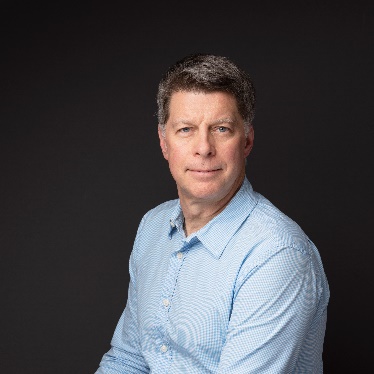 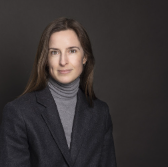 Marina van Eerd
Katarina Hajdu
Martin Ahlqvist
martin.ahlqvist@ veriangroup.com
Marina.vaneerd@veriangroup.com
katarina.hajdu@veriangroup.com